図１
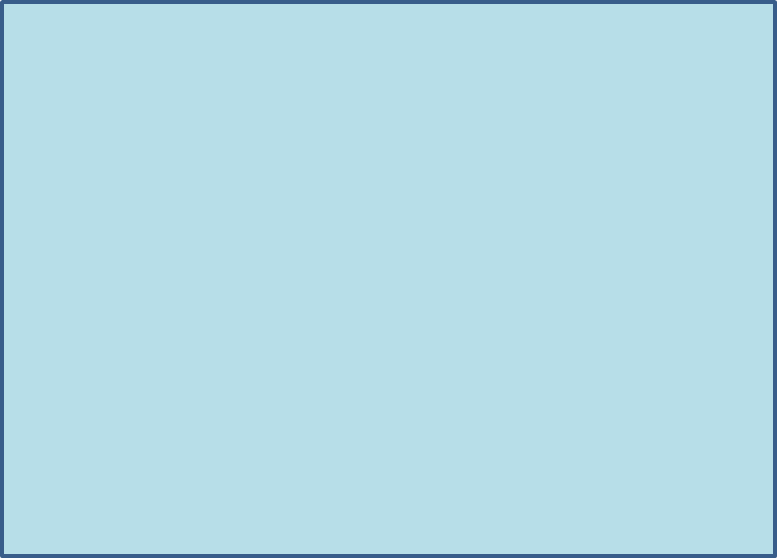 図　１
図２
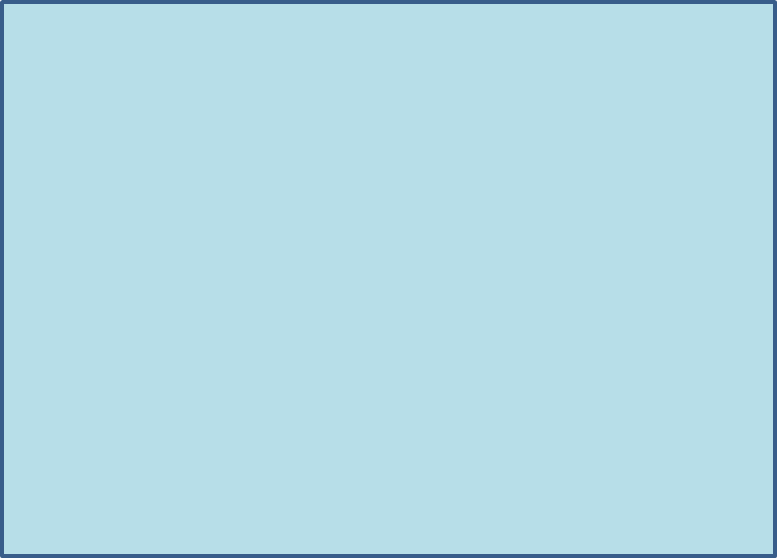 図　２
表1　TTTSに対するQuintero分類 (2003年改変)
＊血流異常とは、臍帯動脈の途絶・逆流、静脈管の逆流、臍帯静脈の拍動のいずれかが存在。